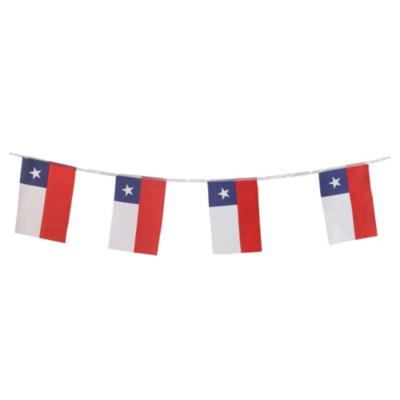 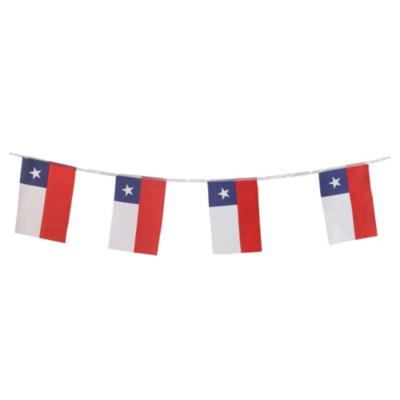 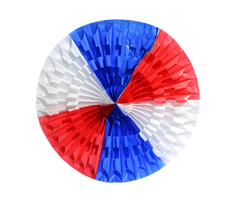 PLANIFICACIÓN  CLASES VIRTUALESSEMANA N° 27FECHA : 01- Octubre-2020
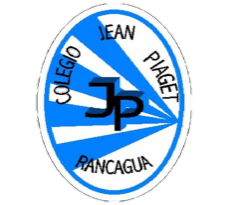 Colegio Jean Piaget
Mi escuela, un lugar para aprender y crecer en un ambiente saludable
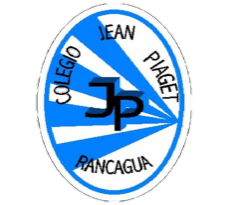 Reglas para una buena clase
Puntualidad
tener materiales solicitados
Ser respetuoso con el profesor y sus compañeros
Mantener micrófono apagado y cámara encendida(solo si el alumno quiere)
Dudas o consultas
Estar atento a la clase online
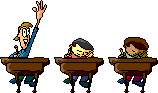 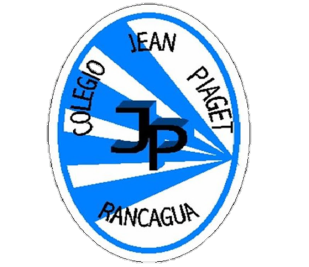 InicioActivación Conocimientos Previos
RECORDEMOS
¿Cuál es el primer paso, antes de comenzar a confeccionar mi objeto? 

¿Cuál es el paso final?
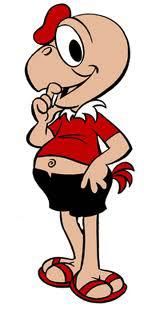 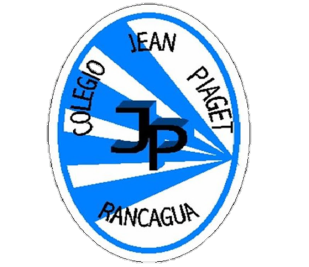 Pasos para crear objeto
1° Conocer el problema.
 
2° Planificar.
 
3° Construir.

4° Evaluar.
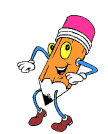 MARGARITA A TODO RITMO
Margarita, es una niña de  8 años  que vive en la ciudad de Graneros junto a su madre y hermanos. A Margarita le gustaba mucho la asignatura de música  es por esto que ella sueña con algún día poder ser una gran artista y representar a su país en el extranjero. 
       A Margarita le gusta tanto la música que ella de cualquier objeto     crea un instrumento y se pone a cantar, es por esto que sus hermanos le quieren dar una gran sorpresa. 

      Con ayuda de algunos materiales encontrados en su casa confeccionarán un instrumento musical.
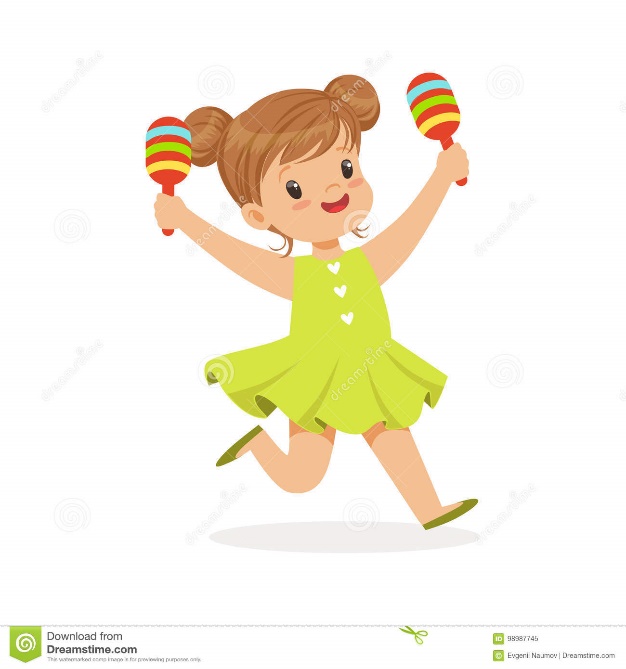 AHORA TÚ
AYUDEMOS A JUANITO.

1° Conocer el problema: 
 
2° Planificar:
 
3° Construir:

4° Evaluar:
MANOS A LA OBRA
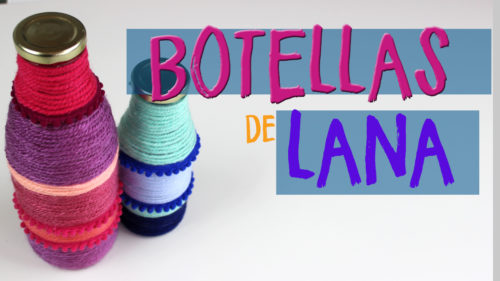 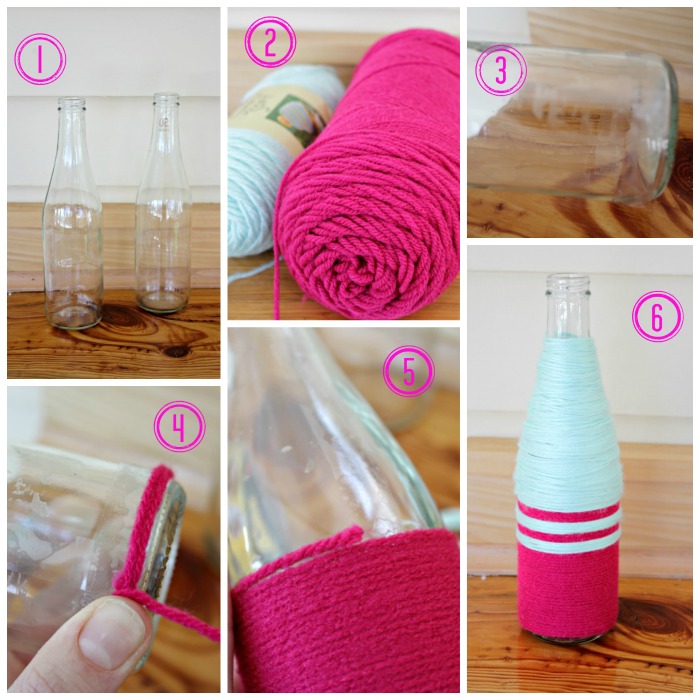 Pauta de evaluación
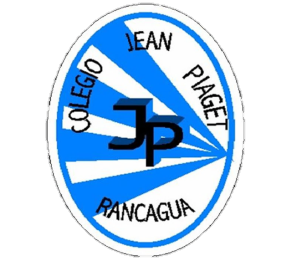 TICKET DE SALIDA
 Tecnología
SEMANA 27
CIERRE
Nombre: _______________________________________
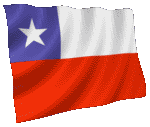 1) ¿Qué herramientas utilizaste para confeccionar el objeto? Explica


2) ¿Crees que podríamos haber utilizado otros tipos de materiales para la confección del objeto? Fundamenta
 

3) ¿Qué modificaciones debiste realizar a los materiales para obtener el producto final? Explica
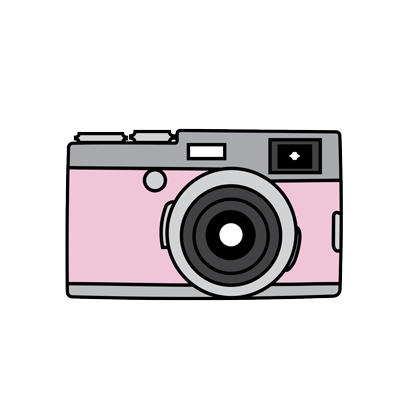 Enviar fotografía de este ticket de salida al: 
Correo: Alicia.cuellar@colegio-jeanPiaget.cl